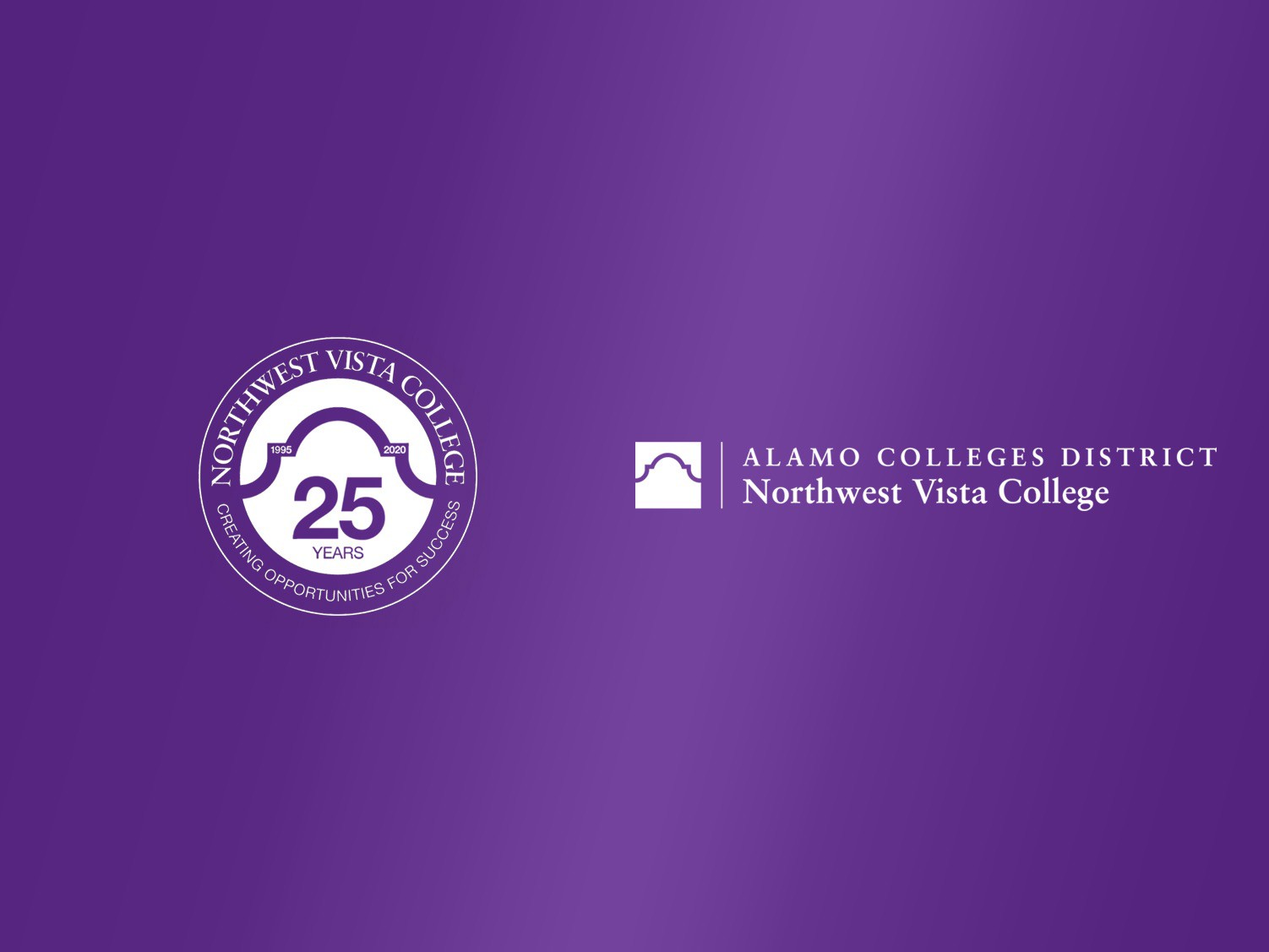 Northwest Vista College Community Health Advisory Board Membership 2024
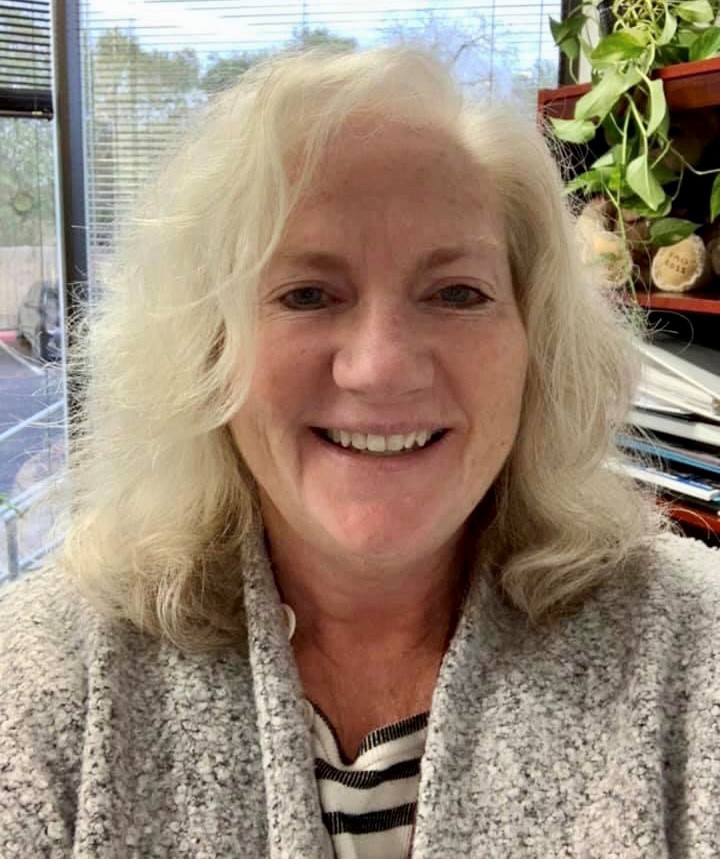 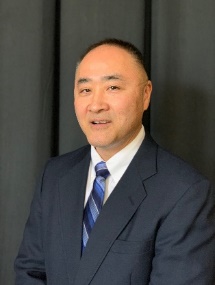 CHW ADVISORY BOARDMEMBERS 2024
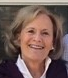 Vicki Hernandez
Verne S. Futagawa
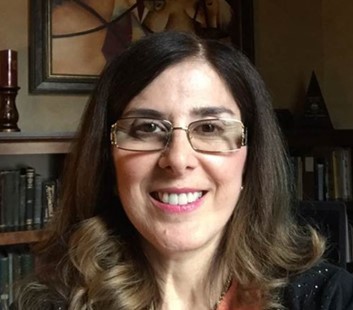 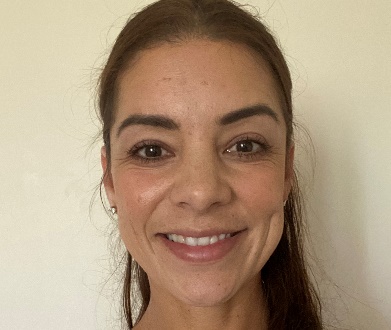 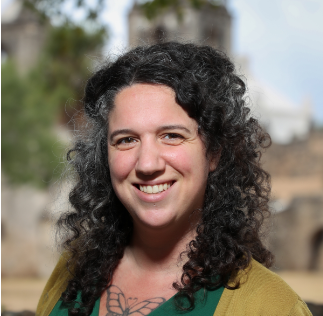 Pegeen Seger
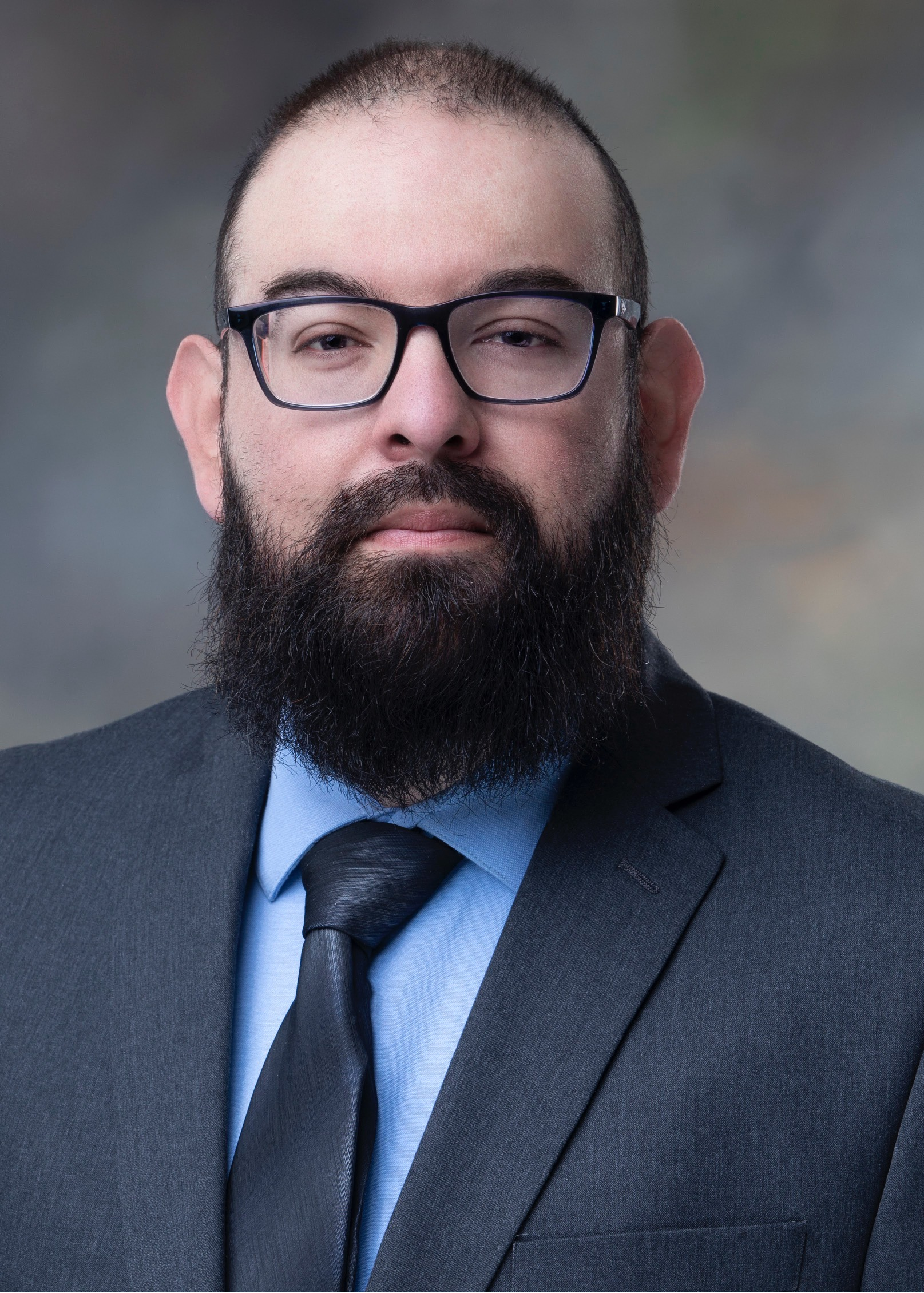 Faith Aguilar
Patricia Chalela
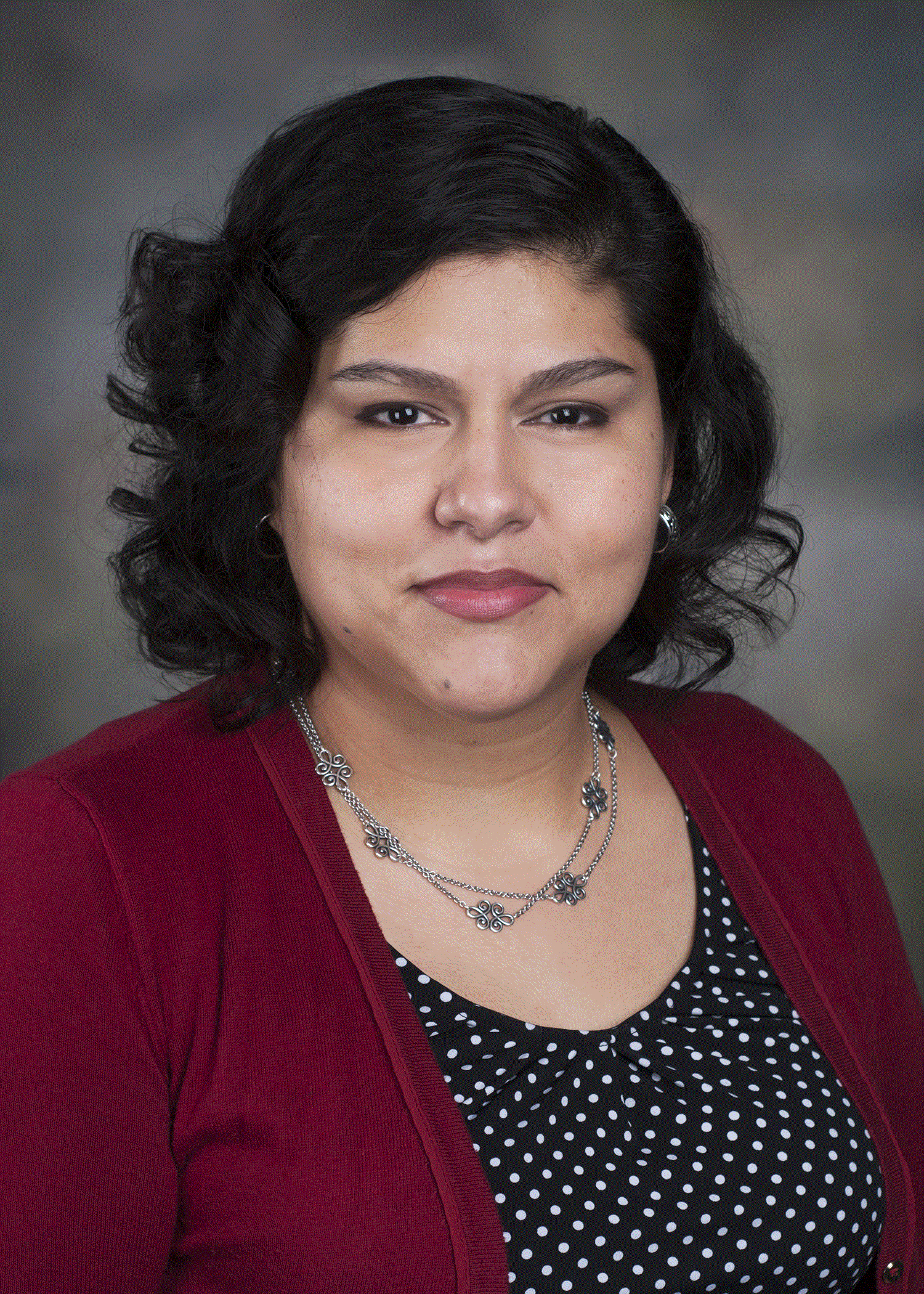 Anna Macnack
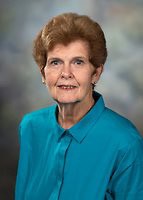 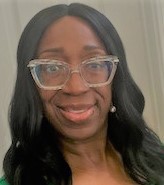 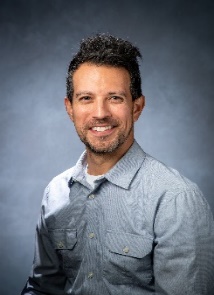 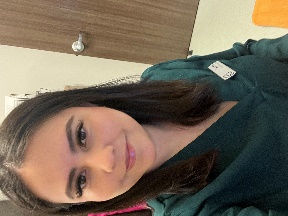 Santos Barrientes
Inez I. Cruz
Toni Tercero
Gabe Aguilar
Paula Winkler
Carla Thomas
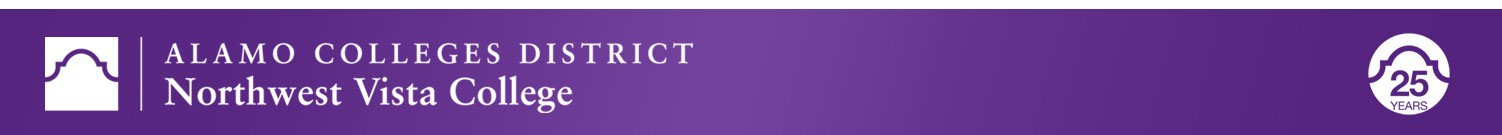 CHW Advisory Board Members
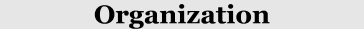 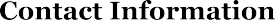 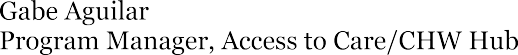 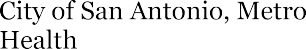 Vern S. Futagawa
Grant Project Director
Alamo Colleges Economic
Workforce Development
Tonie Tercero
Patient Advocate
Planned Parenthood of South Texas
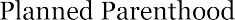 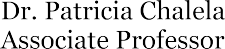 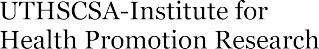 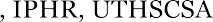 Victoria Everett
Program Coordinator/Quality Assurance
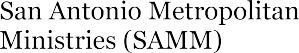 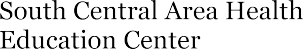 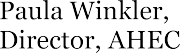 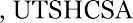 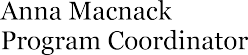 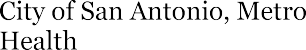 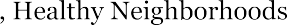 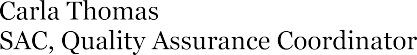 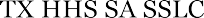 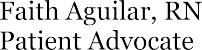 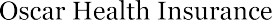 Inez I Cruz
Assistant Professor
UT Health, School 
Of Public Health
Santos Barrientes
CHW
UT Health San Antonio
San Antonio Community
Pegeen Seger
UT Health, Retired
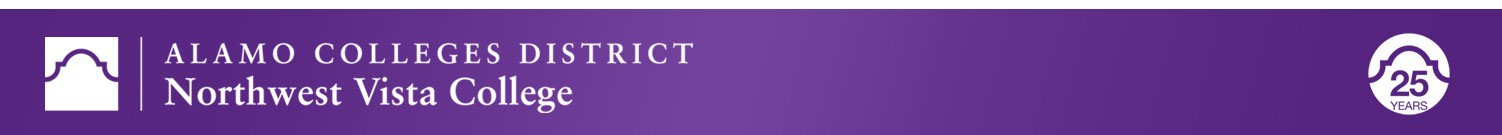